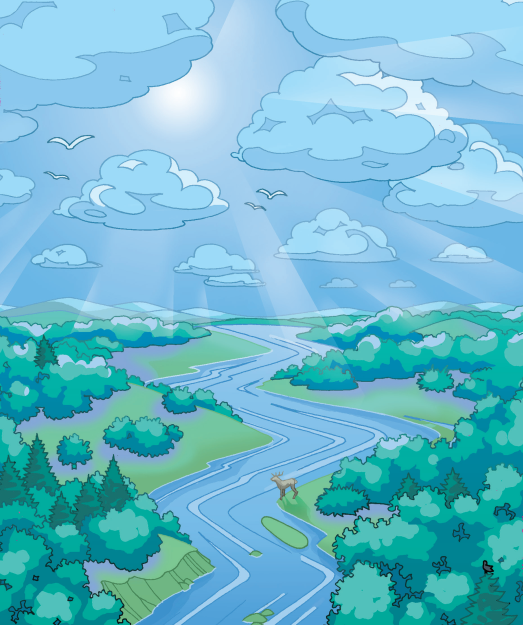 “God saw all that he had made, and it was very good..”
Genesis 1:31, NIV
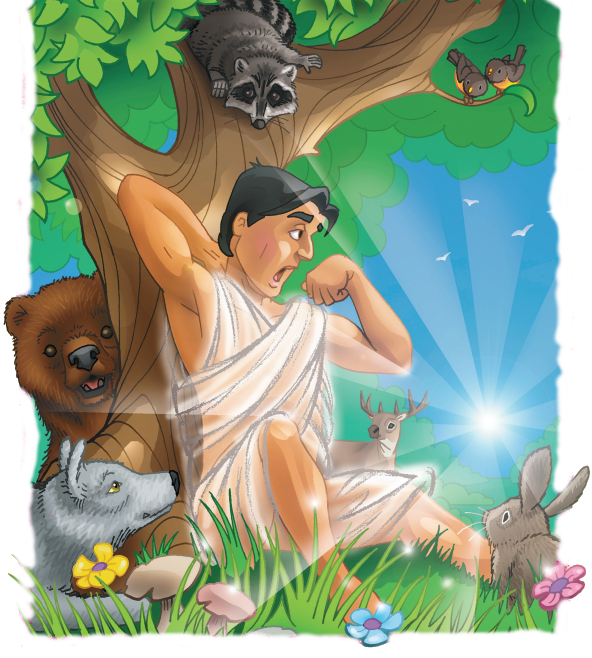 “God said, ‘Let us make mankind in our image.”
Genesis 1:26, NIV
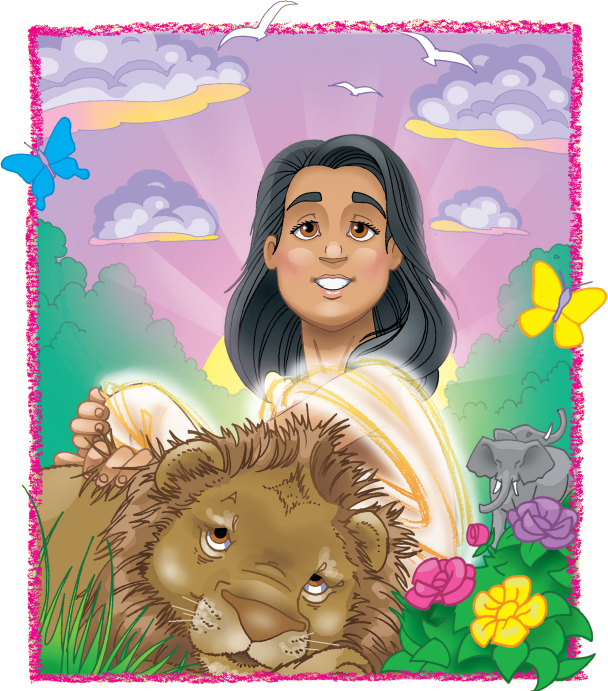 “God blessed the seventh day and made it holy.”

Genesis 2:3, NIV
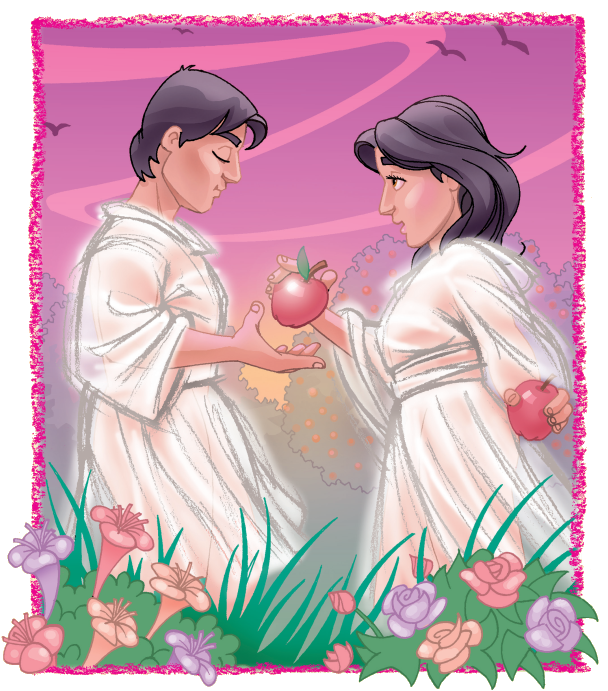 “The Lord is good and his love endures forever.”

Psalm 100:5, NIV
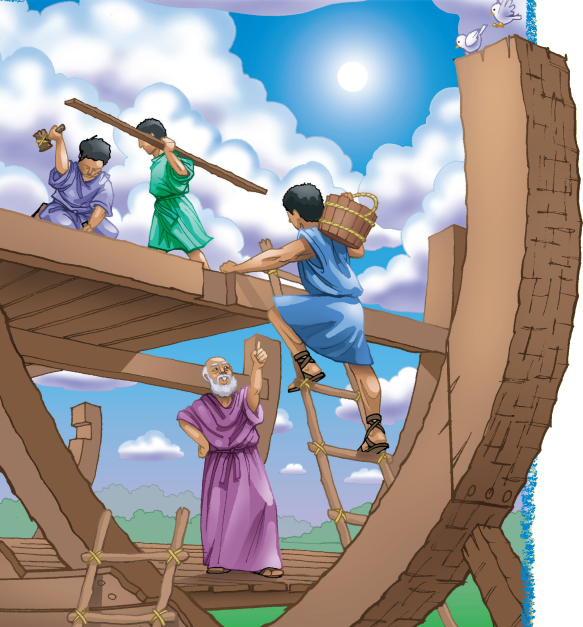 “We will obey the voice of the Lord.”

Jeremiah 42:6, NJKV
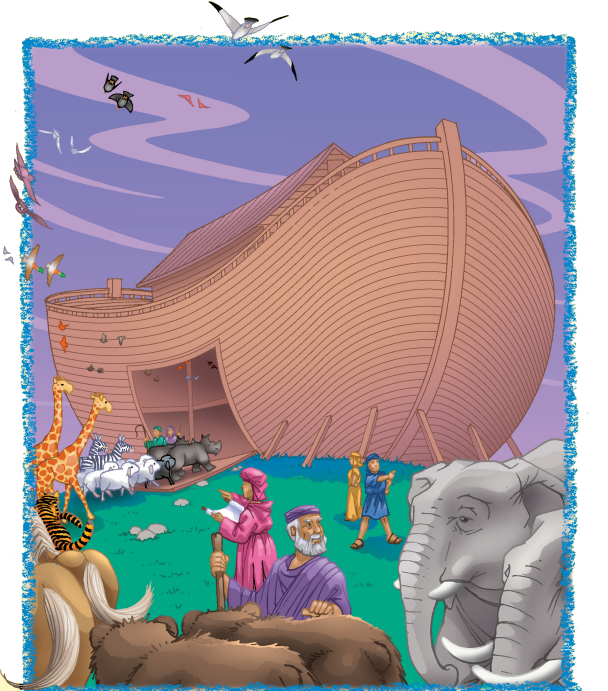 “For what you have done I will always praise you.”

Psalm 52:9, NIV.
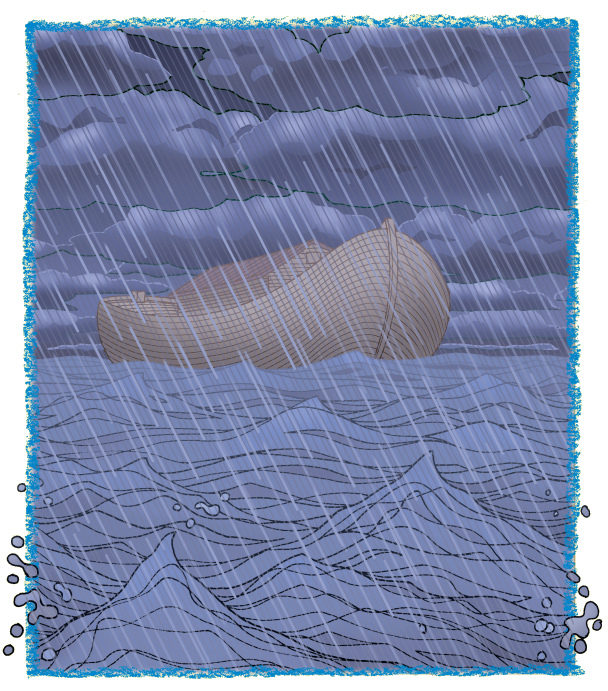 “Great is the Lord, and most worthy of praise.”

Psalm 48:1, NIV.
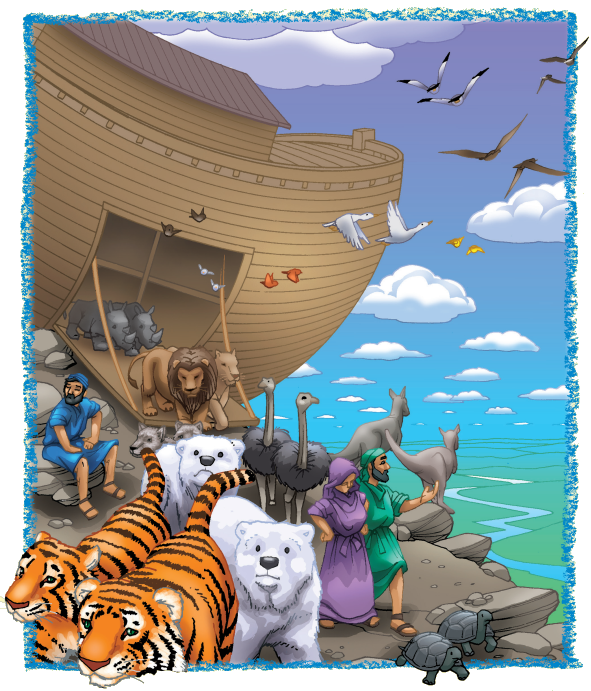 “I have set my rainbow in the clouds, and it will be [a]
sign.”



Genesis 9:13, NIV.
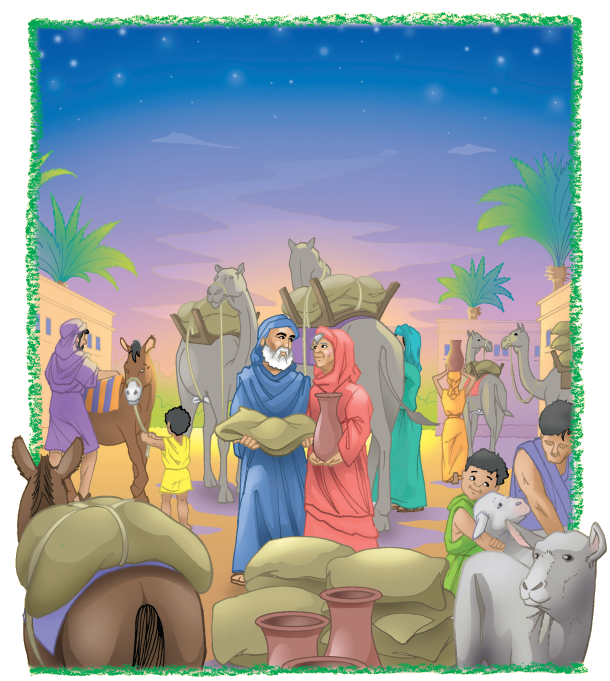 “Follow the way of love.”



1 Corinthians 14:1, NIV.
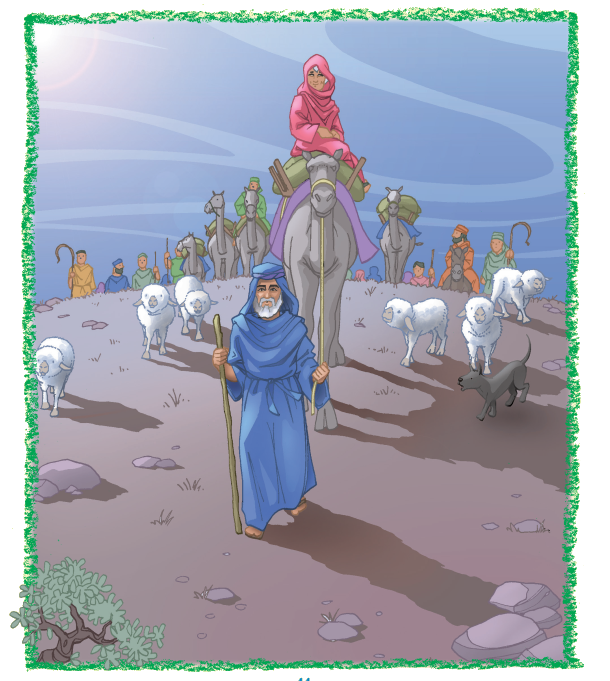 “Worship the Lord with gladness.”



Psalm 100:2, NIV.
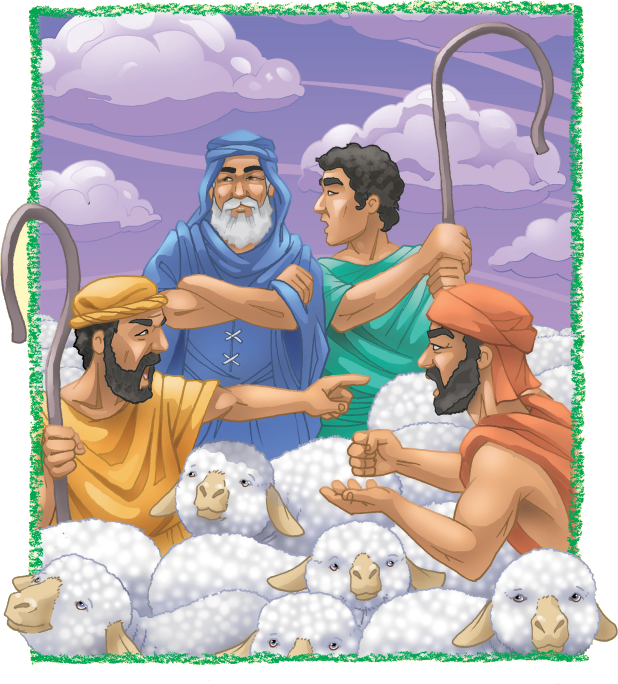 “Let’s not have any quarreling between you and me.”


Genesis 13:8, NIV.
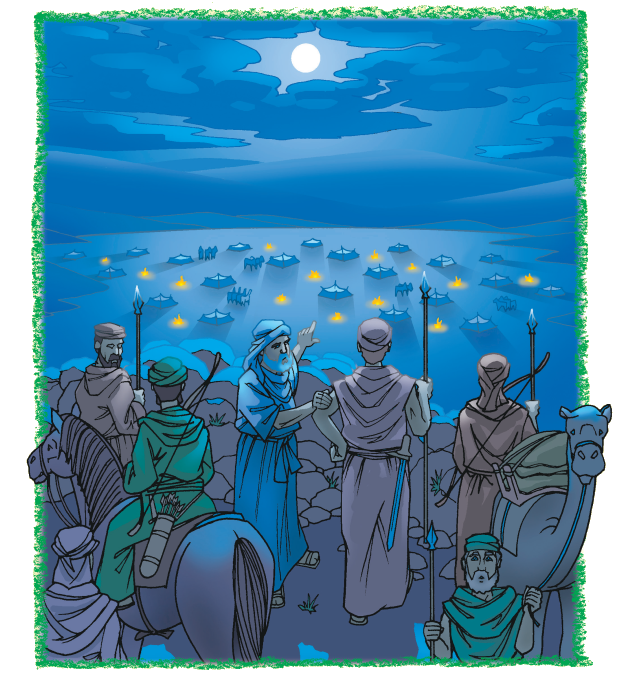 “I will accept nothing belongingto you.”

Genesis 14:23, NIV.
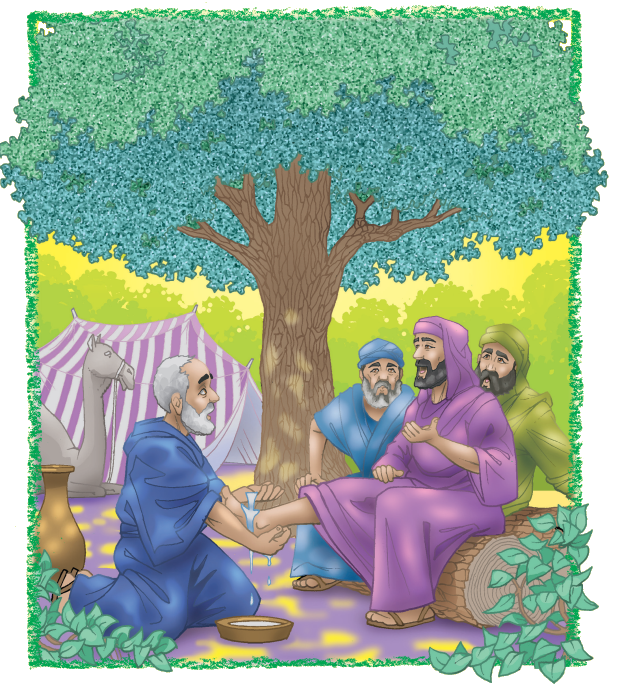 “Let us love one another, for love comes from God.”

1 John 4:7, NIV.